ПРОЕКТ
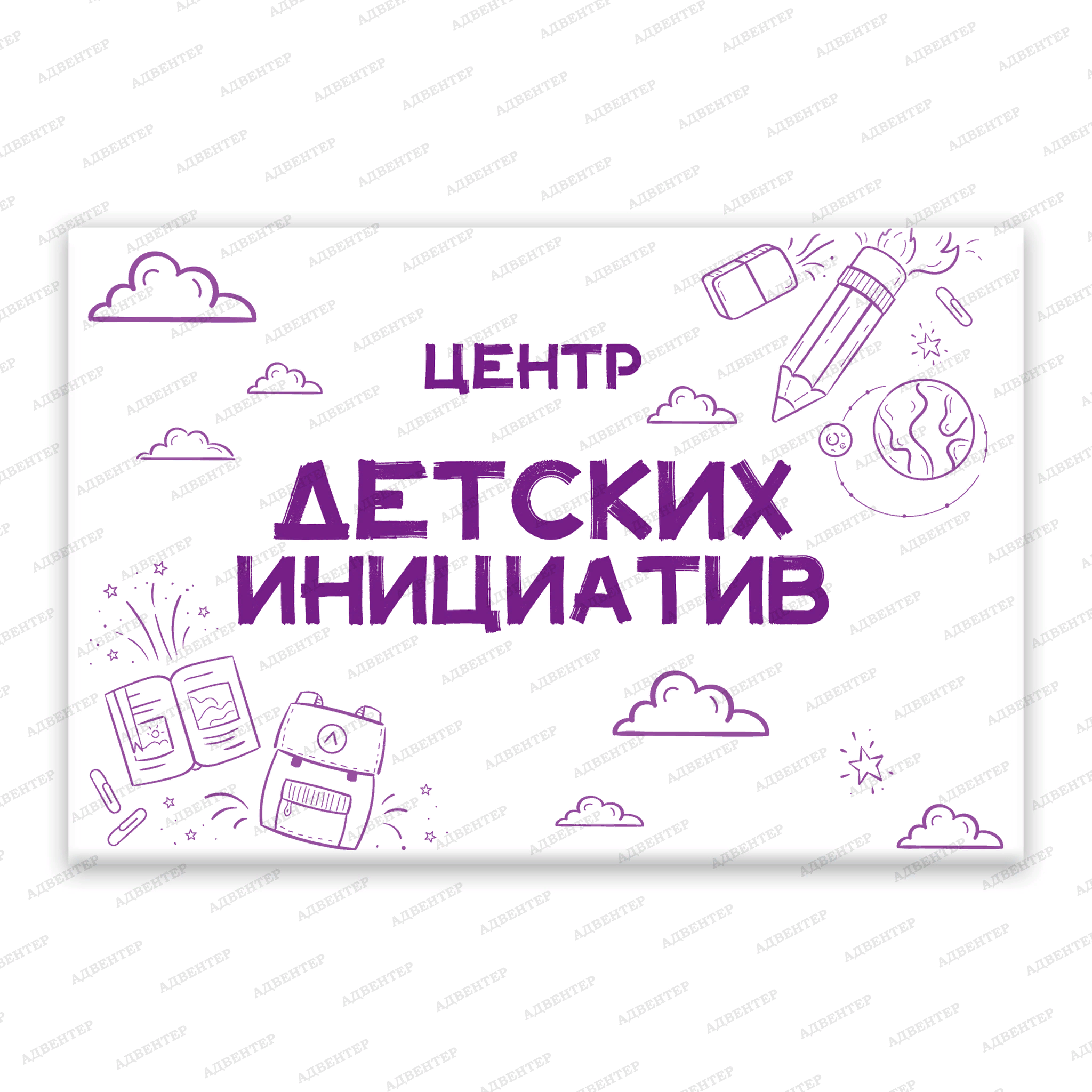 МОБУ СОШ № 85
ЦЕЛЬ И ЗАДАЧИ:
Цель проекта – создание в школе Центра детских инициатив на основе рекомендаций Минпросвещения по оформлению пространства, где представители школьного ученического самоуправления могут полностью раскрыть свой потенциал, не ограничиваясь рамками школьной программы вместе с единомышленниками.
Задачи:
	Разработка дизайн-проекта помещения;
	Благоустройство школьного пространства;
   Создание условий для реализации творческих способностей обучающихся;
   Вовлечение всех участников образовательного процесса в проектную и творческую деятельность.
ПРОБЛЕМА:
В школе нет обустроенной комнаты, где представители актива школы могли бы собираться для обсуждения идей, создания проектов, видеороликов. Так же нет соответствующего оборудования
РЕШЕНИЕ:
Создание Центра детских инициатив, который станет:
пространством школьного  ученического самоуправления;
местом сбора обществ по направлениям интересов;
местом встреч с детскими общественными объединениями (движениями), проектной деятельности, игр;
рабочим местом советника по воспитанию;
центральным местом детского объединения, штаба ребят, местом  встреч, сборов
ПРЕДПОЛАГАЕМОЕ ПОМЕЩЕНИЯ ДЛЯ ЦДИ
ОФОРМЛЕНИЕ ПРОСТРАНСТВА:
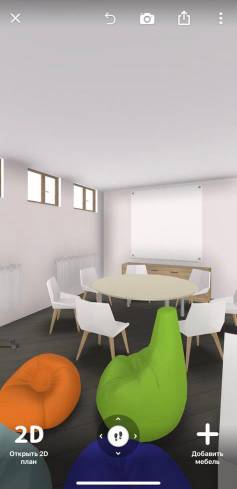 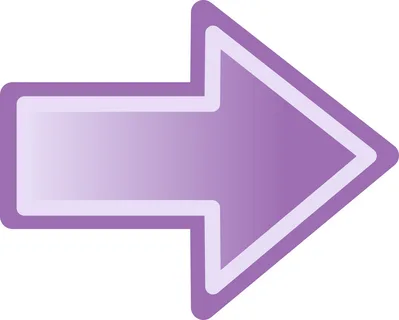 ОФОРМЛЕНИЕ ПРОСТРАНСТВА:
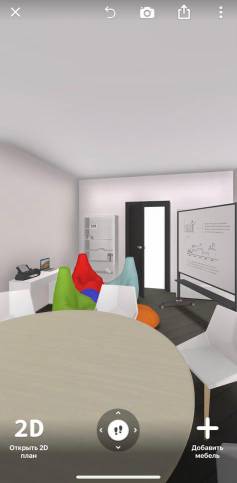 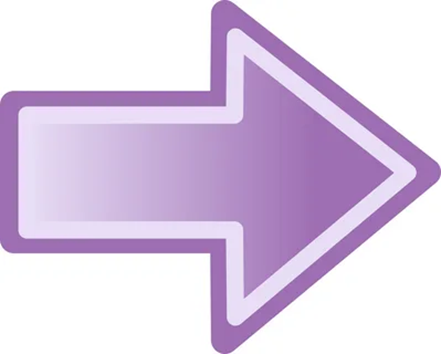 ОФОРМЛЕНИЕ ПРОСТРАНСТВА:
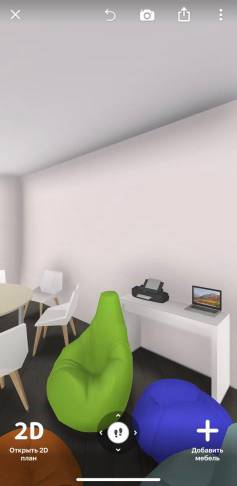 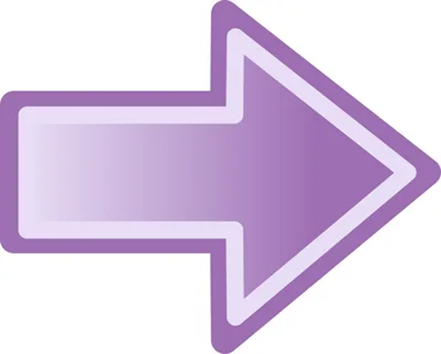 ДИЗАЙН-ПРОЕКТ
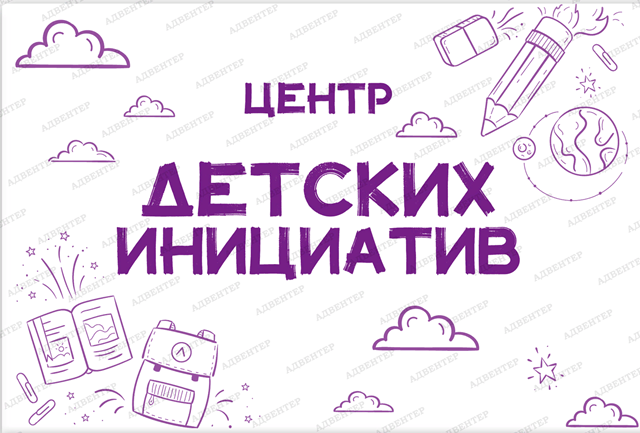 ОЖИДАЕМЫЕ РЕЗУЛЬТАТЫ:
Повышение уровня школьного благополучия;
Организация досуговой деятельности;
Привлечение к работе школьного ученического самоуправления талантливых учащихся
БЛАГОДАРИМ ЗА ВНИМАНИЕ!!!